3o Lykeio AlimouBusiness PlanCHOROS FOR THE
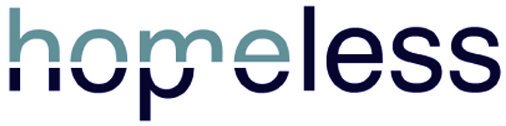 MISSION STATEMENT
Provide service to people in need (food, clothes, medication)
Call other people of good will to do the same
Advocate justice for homeless people
Fight poverty in our country
SWOT ANALYSIS
Strengths:
Innovative idea and campaigns 
Clearly defined goals and values
Volunteers 
Weaknesses:
Non profit company
Hard covering of expenses
Huge amount of homeless people (30.000+)
Opportunities:
Non profit companies are open to grants
Making deals with other services and organization
Threats:
Vulnerability to economical crisis
Community support and acceptance
PROBLEMS AND OPPORTUNITIES
Problems:
Huge demand of products and services
Economical difficulties
Opportunities:
Cooperate with well-known firms
Make profitable deals with investors
Advertise our company from our deals
GOALS AND OBJECTIVES
Being open to society
Paying attention to our credibility
Correct management of our budget
Forecasting monthly input and output
Sign channel partners
Help many people in need within 3-5 years
Become known to our nation 
Build solid relationships with the people
Urge many people to participate in our company
FINANCE DEPARTMENT
Resources will fulfill the start-up budget: 
Government (approx. 2000€)
European Union (approx. 2500€)
Donations (approx. 5000€)
Charity events like concerts, bazaar, commercials (approx. 1000€)
Funds from wealthy industries in our country (approx. 3000€)
COMPANY’S ECONOMICAL DIAGRAM OVER THE YEARS
MARKETING SECTOR
Responsible for our connection with the web
Concrete a webpage so people can learn more about our company
Create profiles on social media so people can be informed easily
Advertise our company on television
DESIGN SECTOR
Responsibilities:
Organize profitable events
Estimate the input and output of every event
Concrete the right profile for our company
Make leaflets and posters so people will be able to get to know our company
HUMAN RESOURCES
Responsibilities:
Hire the employees/volunteers
Correctly train the employees
Develop a friendly working environment
Highlight the important working values (integrity, trust, credibility)
Care for the employees’ needs
KEYS TO A SUCCESFUL COMPANY
Paying attention to our business’ credibility
Being open to society
Get investment
Overcome perception issues
Establish and build relationships and trust among each other
HOMELESS BUT NOT HOPELESS
Our world has changed. Many people die everyday, either due to starvation or due to depression. 
-WHO CARES ABOUT THEM? 
-WE DO. 
And we want you to care as well.
…αφιερωμένο εξαιρετικά σε όλους αυτούς που έφυγαν επειδή δεν άντεξαν, στην Ελλάδα της κρίσης αλλά και για να μην φύγει ΚΑΝΕΙΣ ξανά!
SECTORS
Finance:                Marketing:
Victoria Mermigka           Katerina Lampropoulou
Nikos Xourafas                  Giannis Lampropoulos
Klairi Nikopoulou             Gerasimos Loutska
Axilleas Maniadakis         Anastasia Panou
Woitek Paloustsak           Sumela Kupraiou
Markina Merkouri            Maria Mano
Giwrgos Niros                   Victoria Kladi        
  Design:             Personnel:
Areti Kwtoula                    Maria Nasiou
Aristea Mitsou                Kwstas Krokos
Despoina  Kwsti                Dimitris Kirinas 
Alexandra Moutafidou   Eirianna Kouskou
Sara Mpekirai                  Valentini Koutsouri
..THANK YOU
STUDENTS
Kladi Victoria                   Mano Maria
Kouskou Eirianna            Merkouri Markina
Koutsouri Valentini         Mermigka Victoria
Krokos Kwnstantinos      Mitsou Aristea
Kupraiou Sumela             Mpekirai Sara
Kurinas Dimitris               Moutafidou Alexandra
Kwsth Despoina               Nasiou Maria
Kwtoula Areti                   Nikopoulou Klairi
 Loutska Gerasimos         Niros Giwrgos
Lampropoulos Giannis     Xourafas Nikos
Lampropoulou  Katerina   Paloustsak Woitek
Maniadakis Axilleas           Panou Anastasia
Coordinators of the program:
Alice Wang
Elena Tsimachidou

Hosting Teachers:
Elena Alexandropoulou
Xanthi Stefanidou
Our Video
Παρουσίαση στο New York College Καλλιθέα
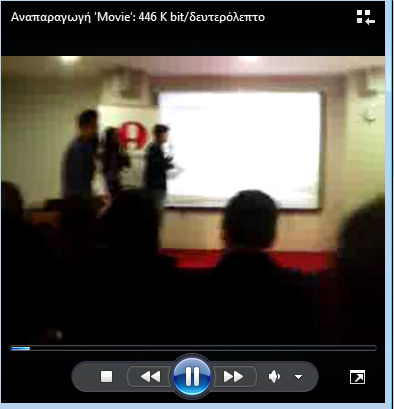